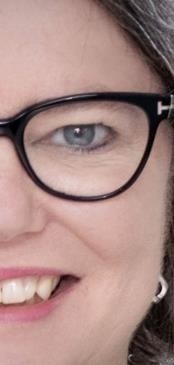 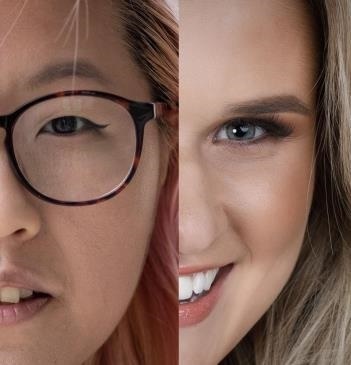 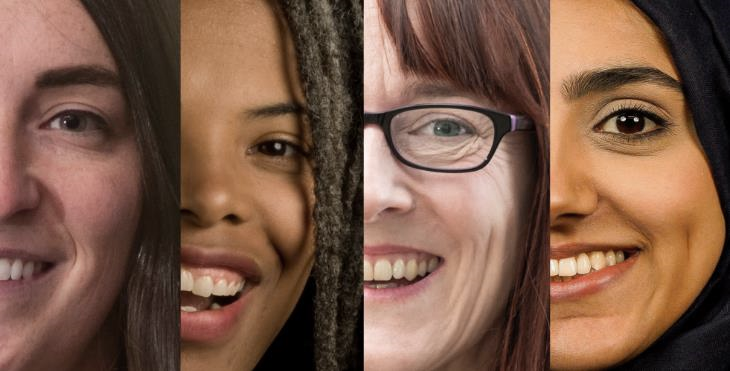 How to complete your video submission
Top tips for your video submission
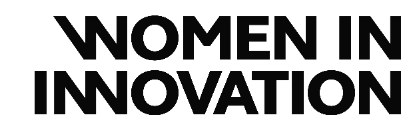 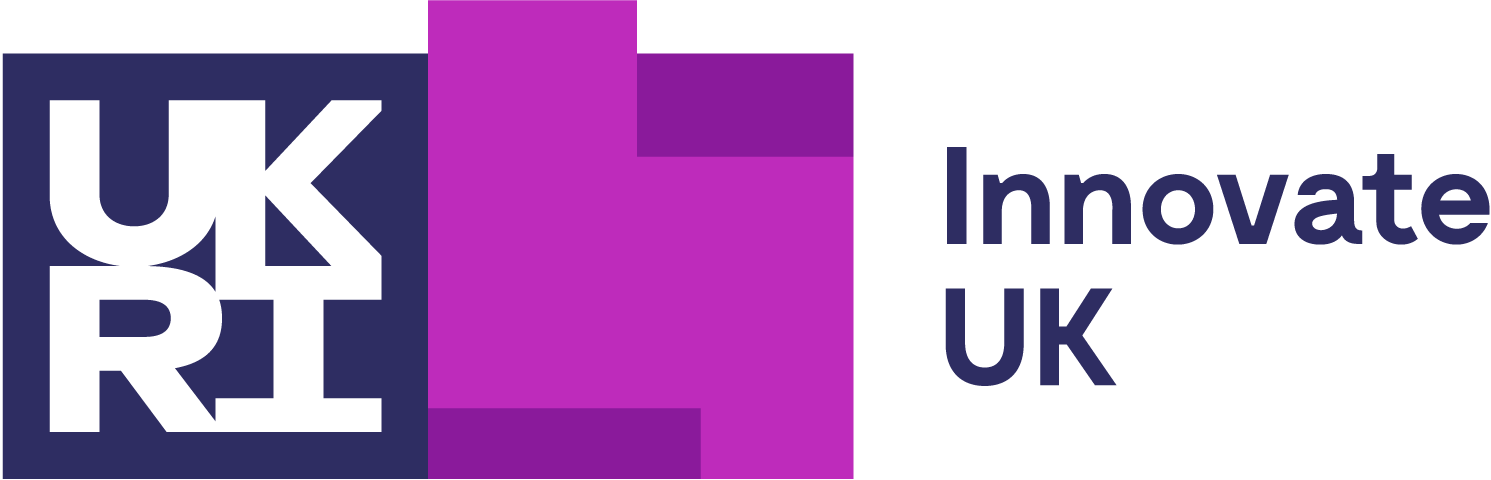 What is the significance of a video submission?
Provides more clarity and context to your written answers
Thoroughly explains the problem and offers an innovative and effective submission 
Showcases your relevant skills and expertise you and your business has
Showing off your capability and that you are the idea candidate to address the solution
To give the assessors confidence that you will successfully deliver the project
Painting a succinct story and pitching why you should win the award within 3 mins 
Authenticity and Uniqueness – personalities, perspectives and skills 
Reduces ambiguity or misinterpretation
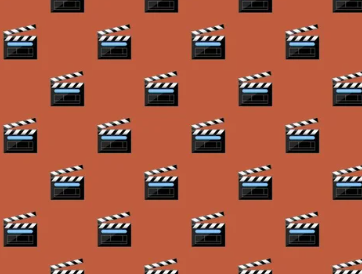 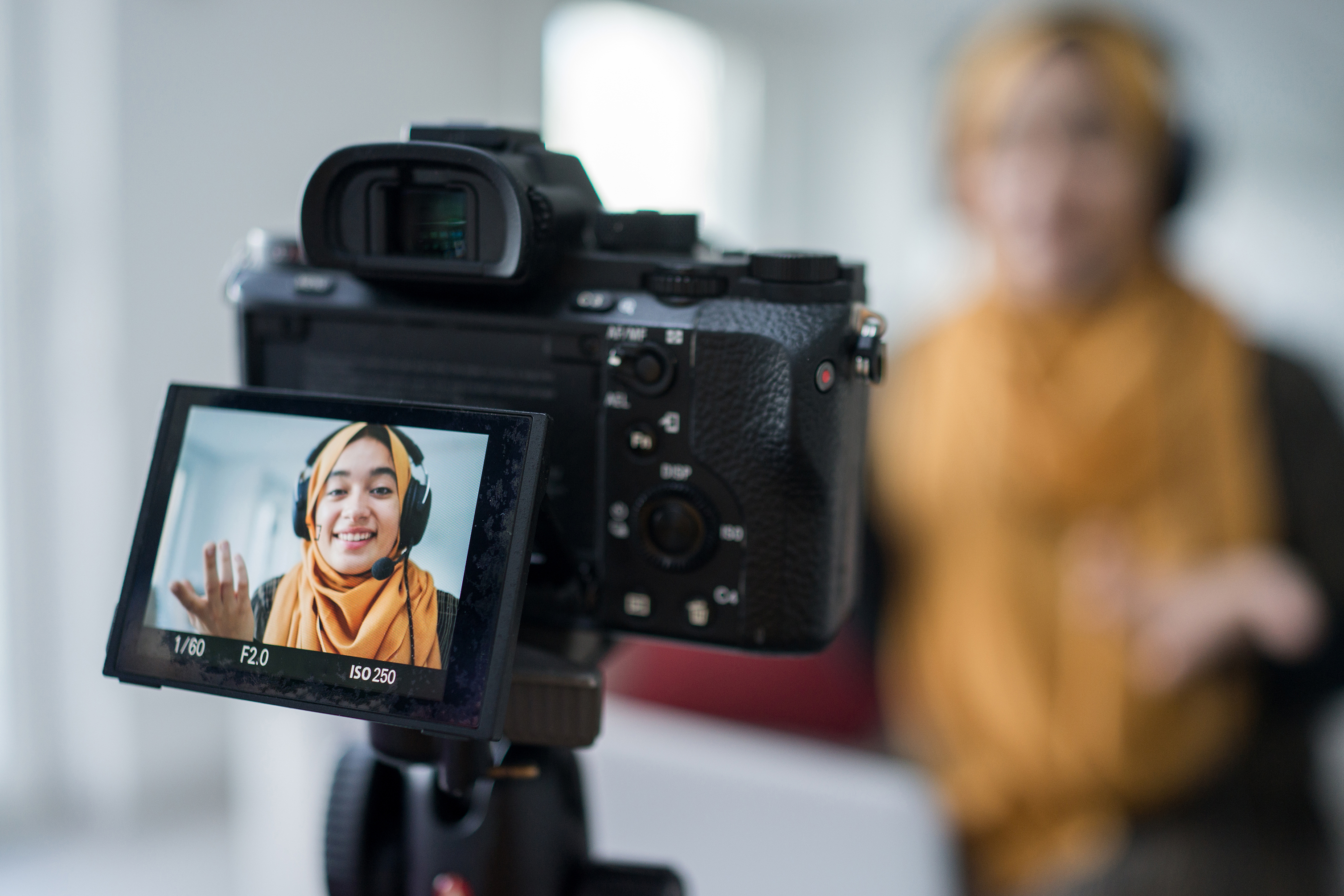 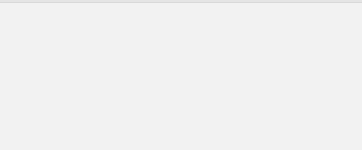 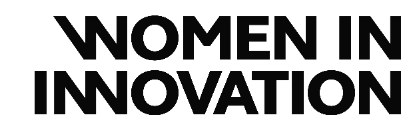 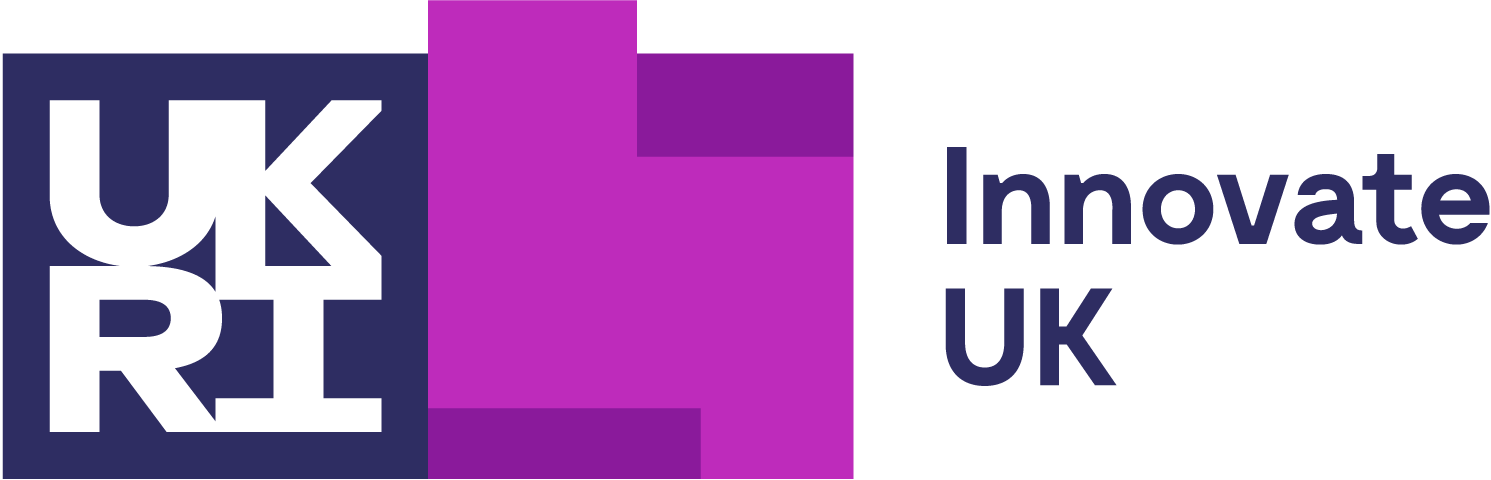 What the video submission is not for…
Common misconceptions about the video submission

The assessors will be scoring your video (for Question 5) based on the content of your answer to all elements of the question, it is not scored on editing, background music, or story telling abilities.

You do not need to be in the video, you are able to submit a black screen or slide deck with a voice over. The video does not need to be a costly production. It is simply an opportunity to give the assessors clarity in understanding your project.

Providing misleading, inaccurate or false information in your video 

Using the answers for your questions word for word in your video – use different parts of your answers to form your questions
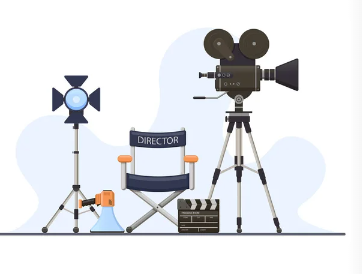 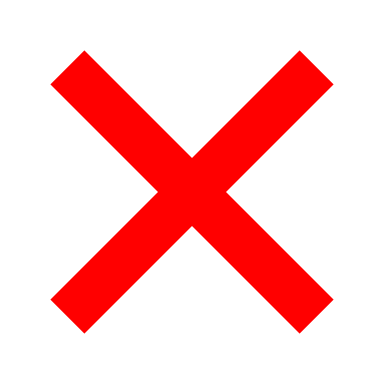 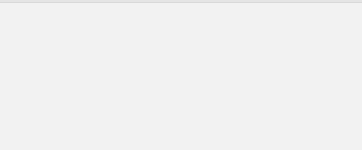 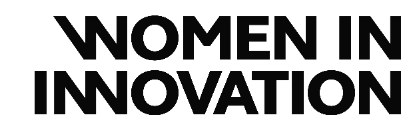 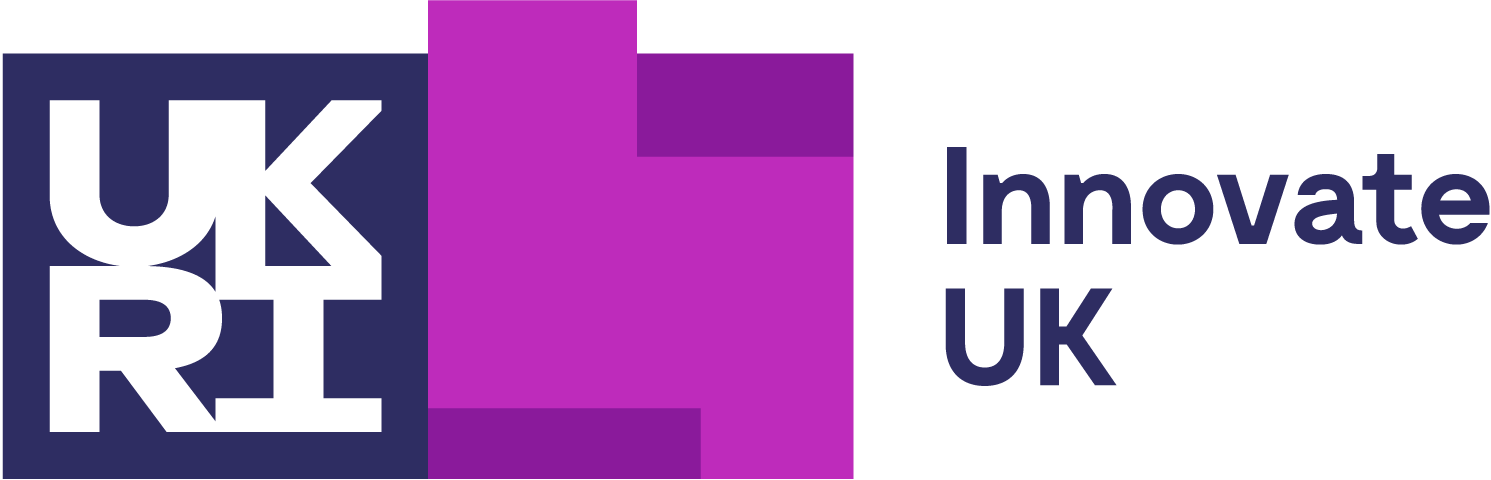 Women in Innovation video submission criteria
You must provide a video to describe your proposal. The video is mandatory and if you do not provide a link to access your video in this question, your application will be made ineligible.

In your video, tell us about:
your business and innovation
the problem your innovation will solve
why you are best placed to solve it
the skills, expertise and experience you have which are relevant to ensuring successful delivery of the project
your capacity to successfully deliver this project alongside existing business activities or constraints

Your video will be considered together with the responses you give in the other application questions.
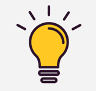 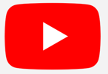 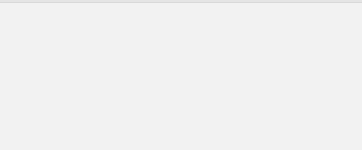 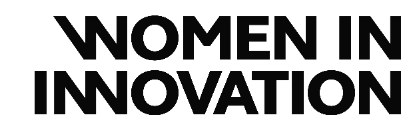 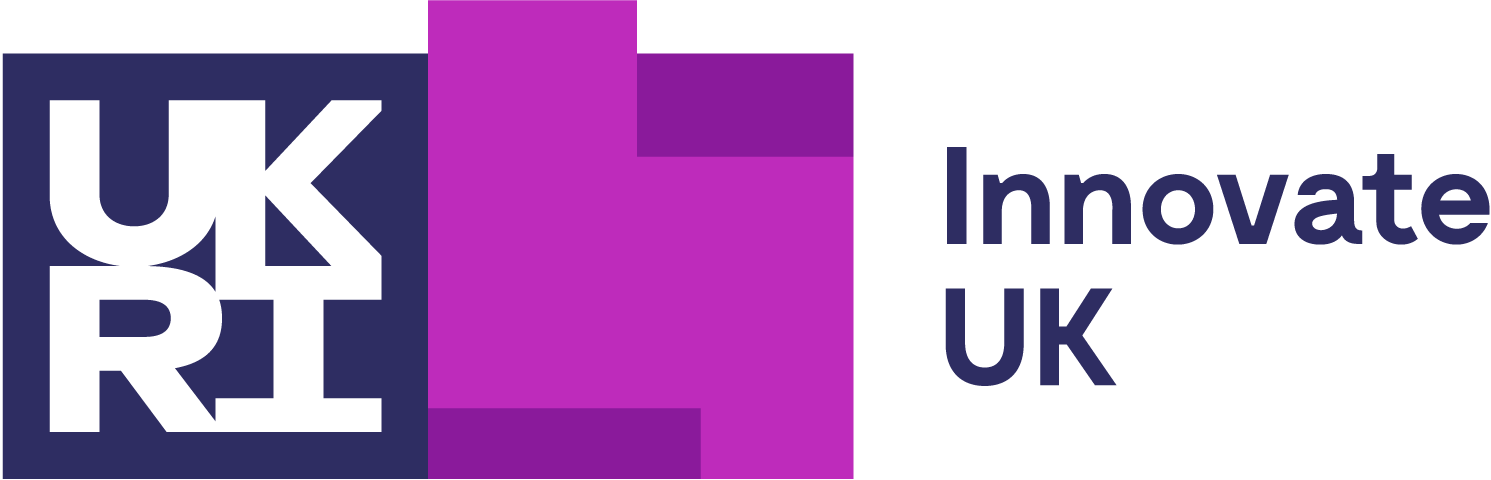 Key video submission criteria to remember
Your video must be no longer than 3 minutes. If your video is over three minutes long, only the first three minutes will be viewed. 

You must ensure your video:
upload your video to YouTube as an ‘unlisted’ video -  find out how to do this here in the settings
remains available until 1 December 2024
link and any passwords required are included in your answer to question 5
can be opened with the link and any passwords and can be played before completing your submission
is accessible - if the assessors are unable to view your video link, or it is hosted on a platform other than YouTube, your application will be made ineligible.
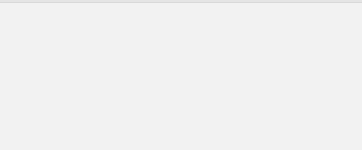 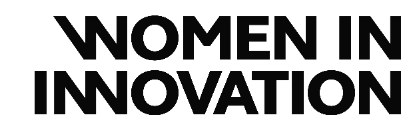 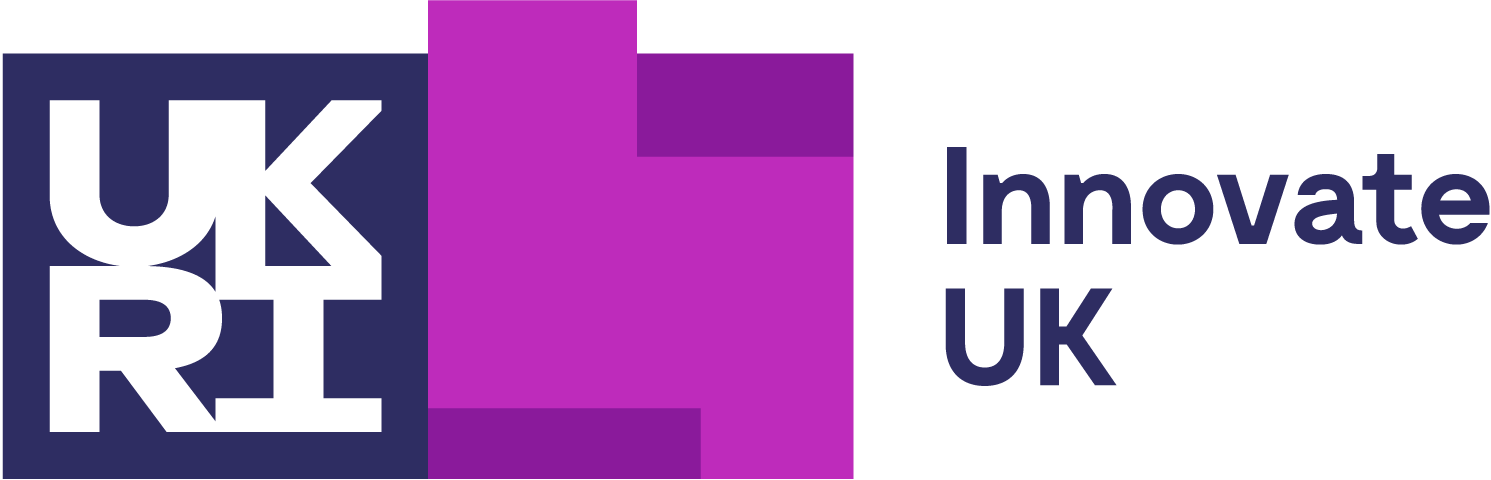 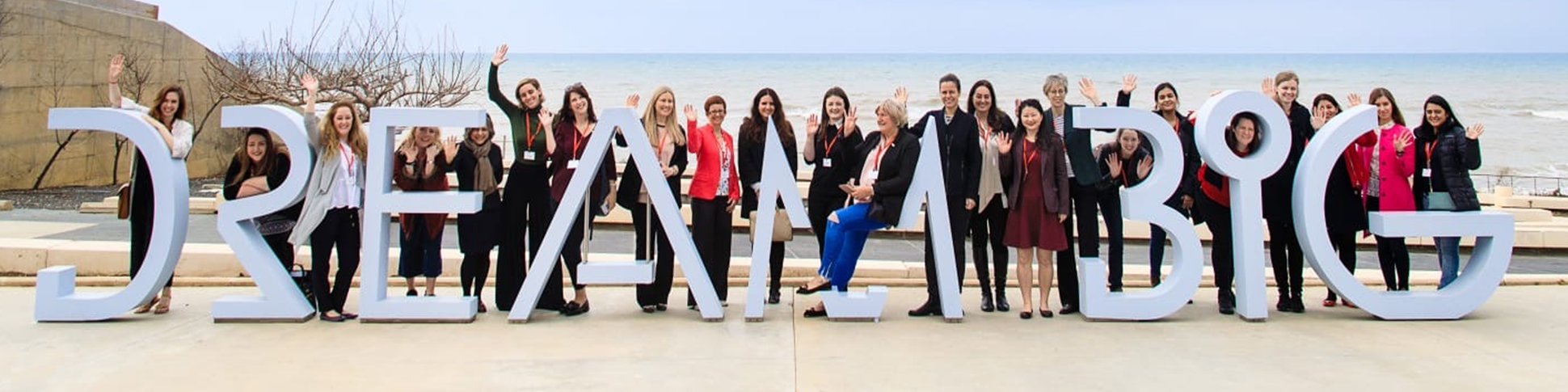 Video submission checklist:Tips and tricks
How to ace the questions on the video submission criteria
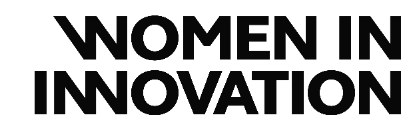 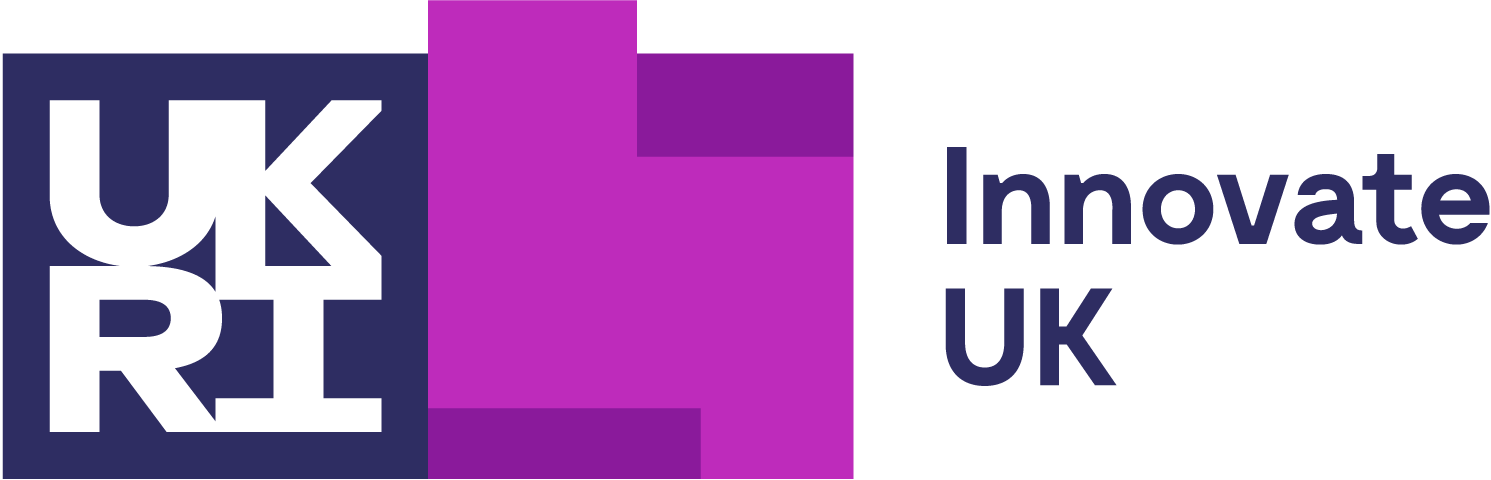 Your Business & Innovation
Showcasing Your Unique Solution: Highlighting Innovation and Market Relevance
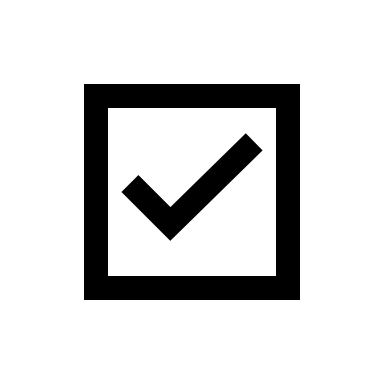 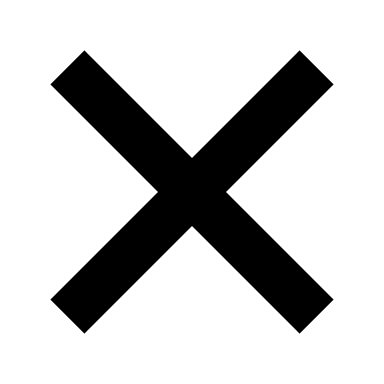 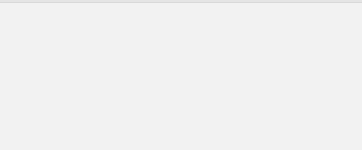 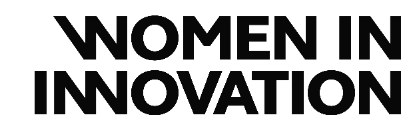 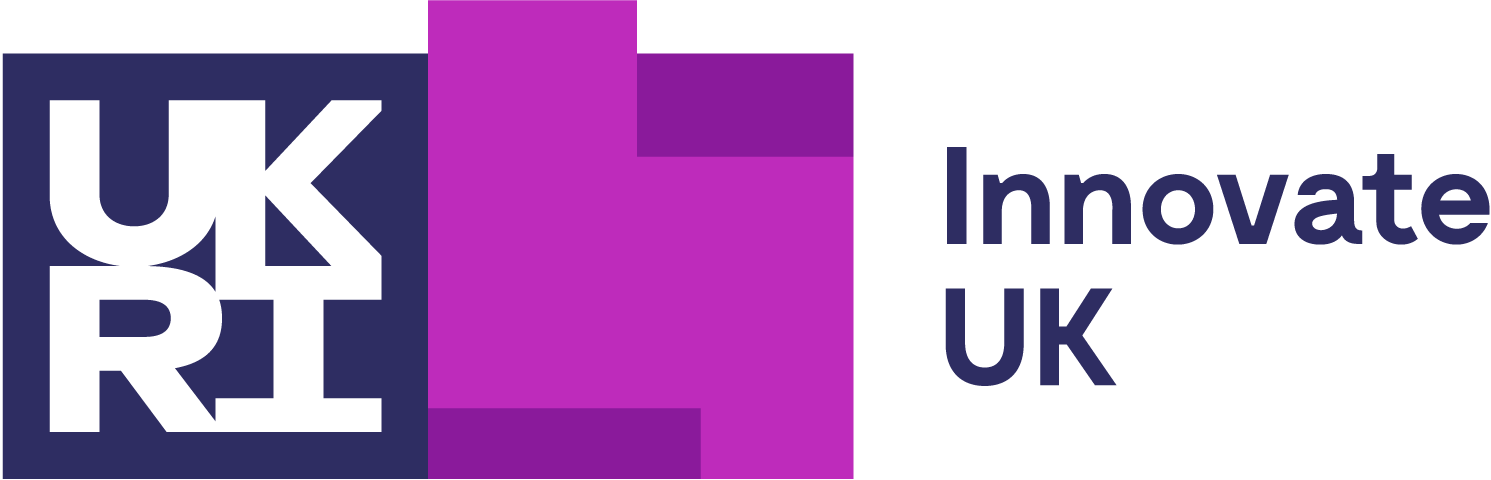 The Problem your innovation will solve
Identifying and Addressing Critical Issues: Demonstrating the Need for Your Solution
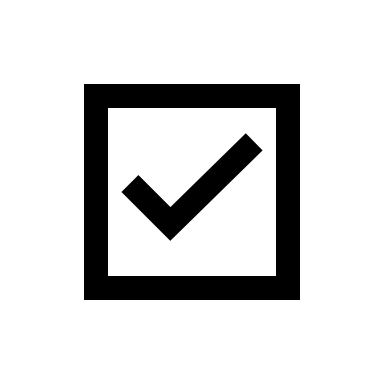 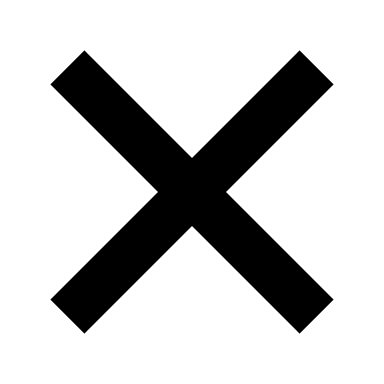 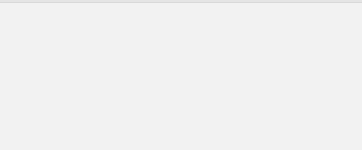 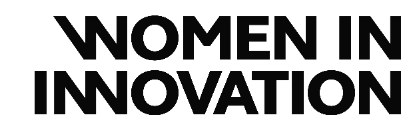 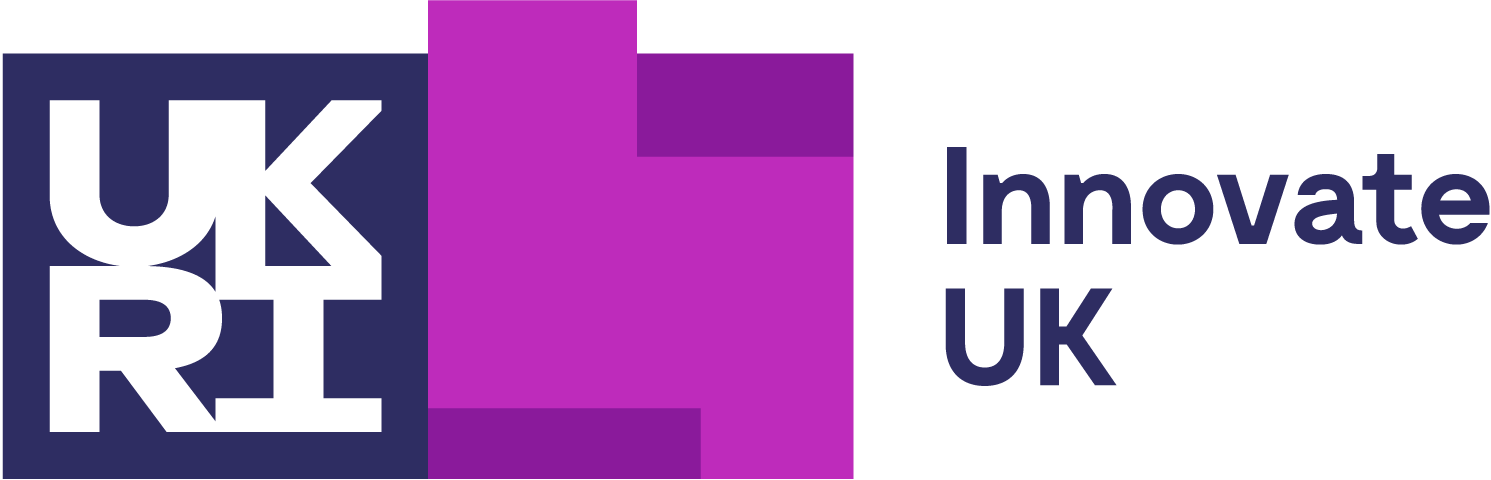 Why YOU are best placed to solve the problem
Positioning Yourself as the Ideal Problem-Solver: Leveraging Unique Strengths and Expertise
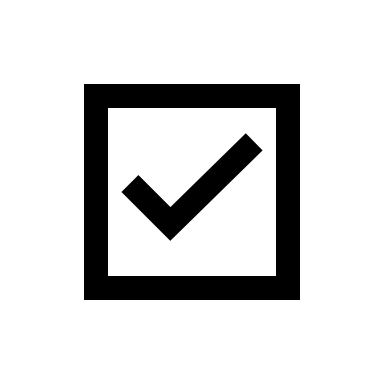 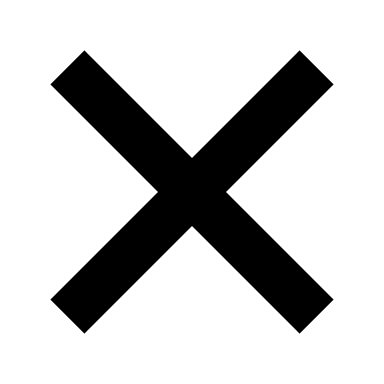 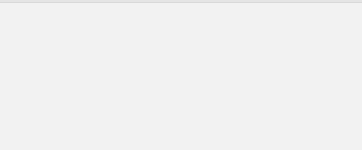 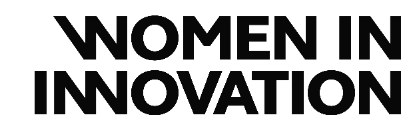 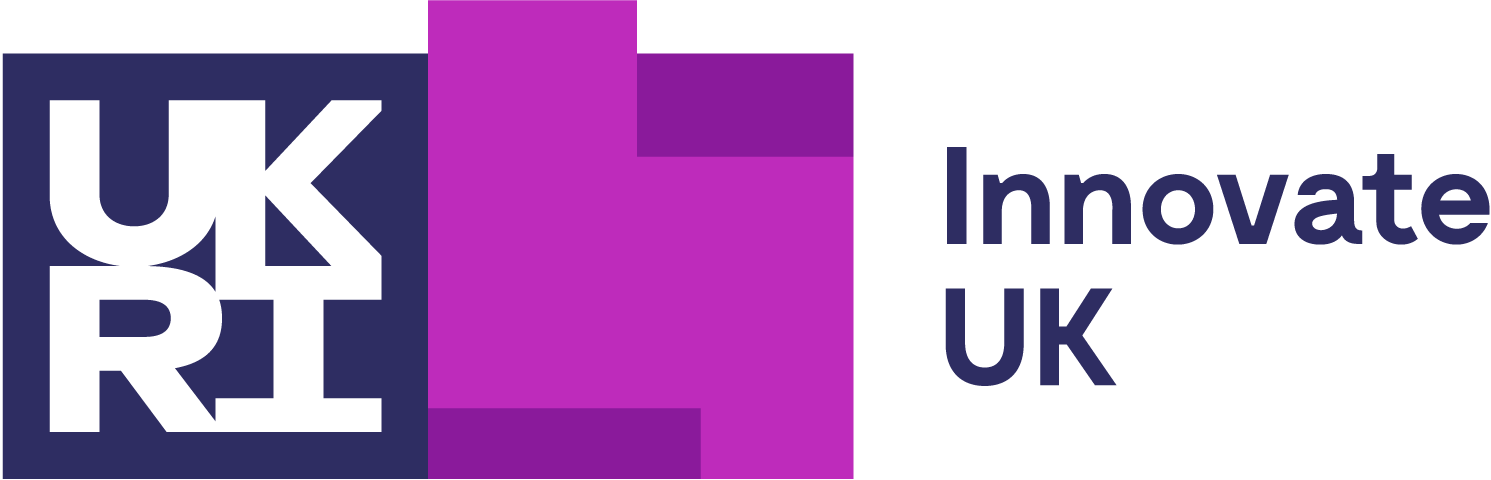 The skills, expertise and experience you have
Proving Your Capability: Highlighting Expertise and Past Successes
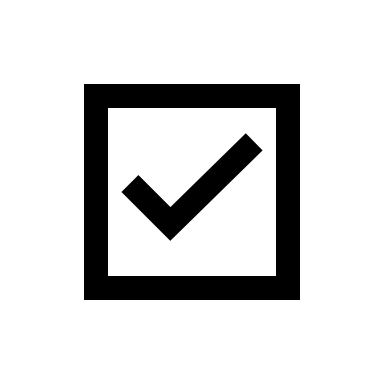 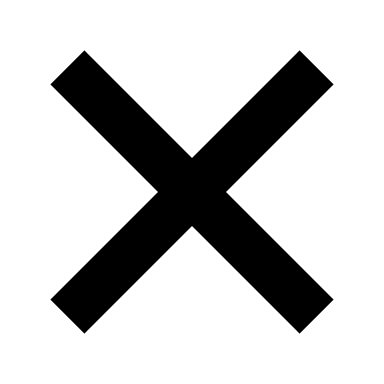 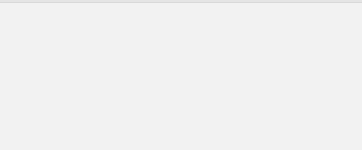 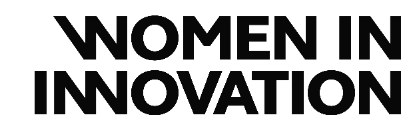 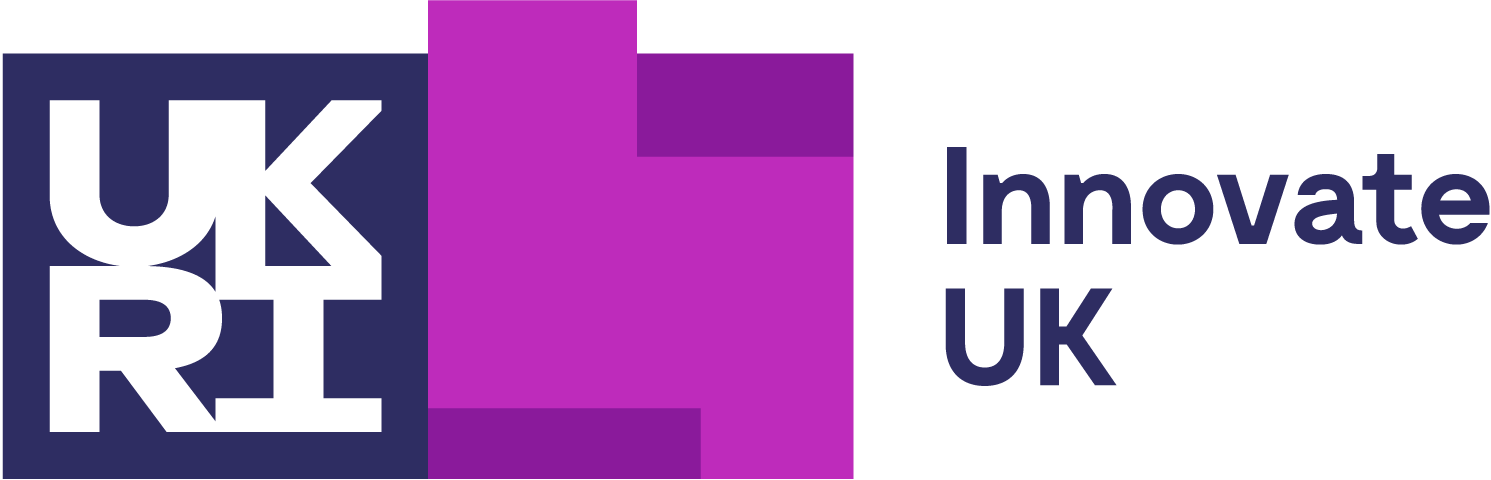 Your capacity to deliver your project alongside existing commitments
Balancing Act: Demonstrating Resource Management and Risk Mitigation
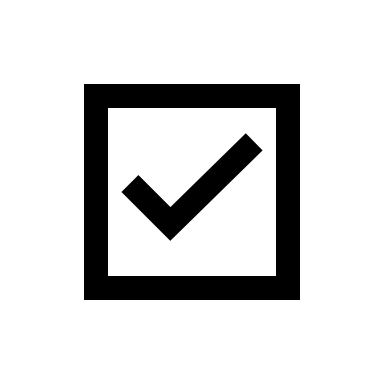 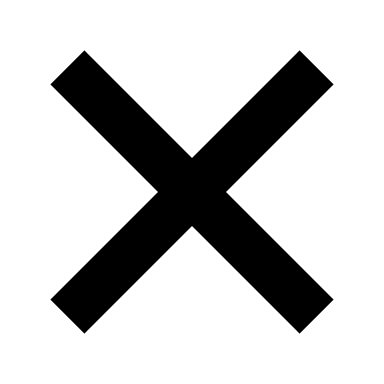 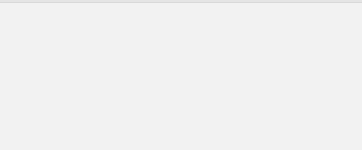 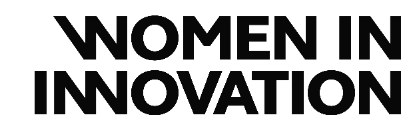 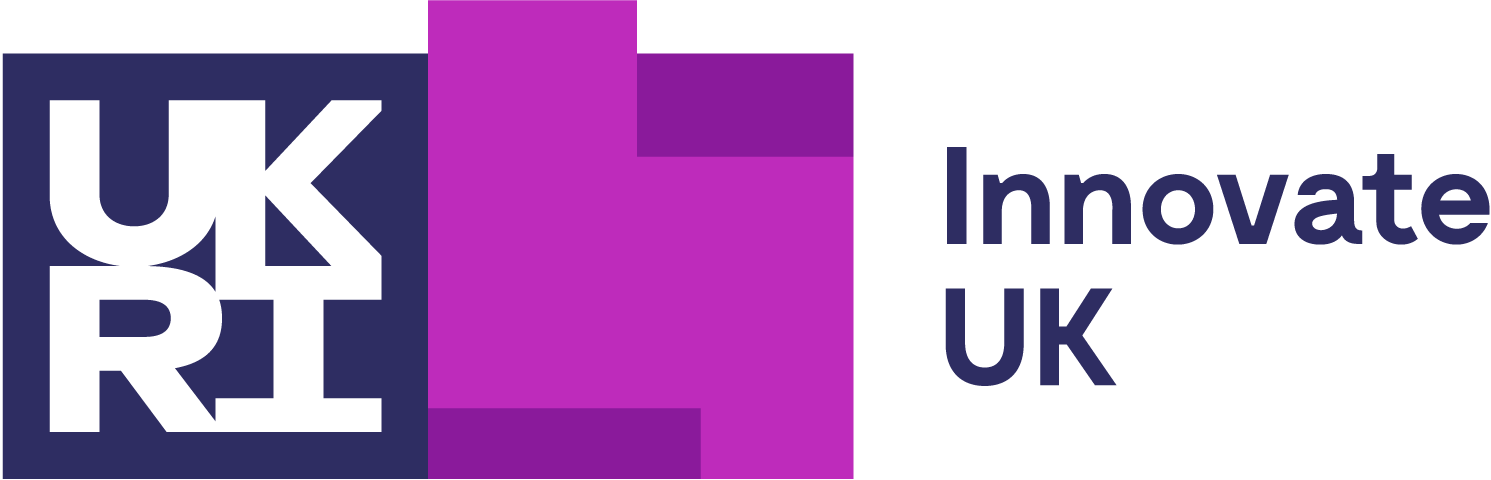 What are some video submission top tips?
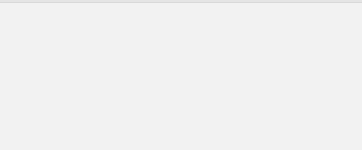 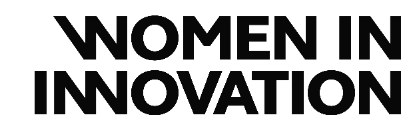 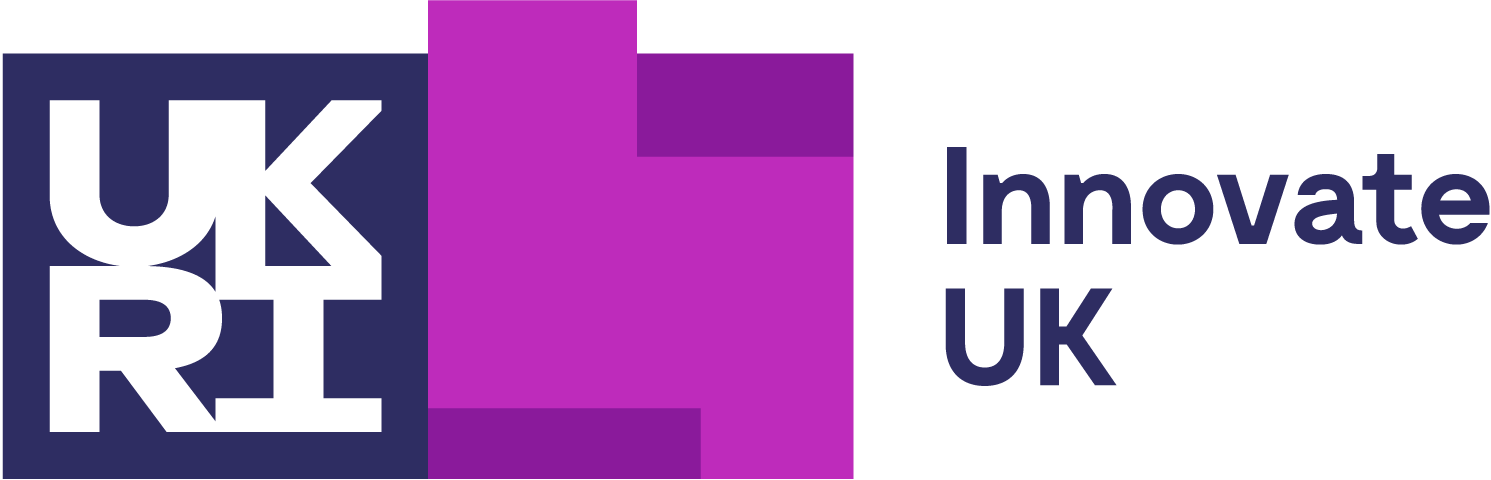 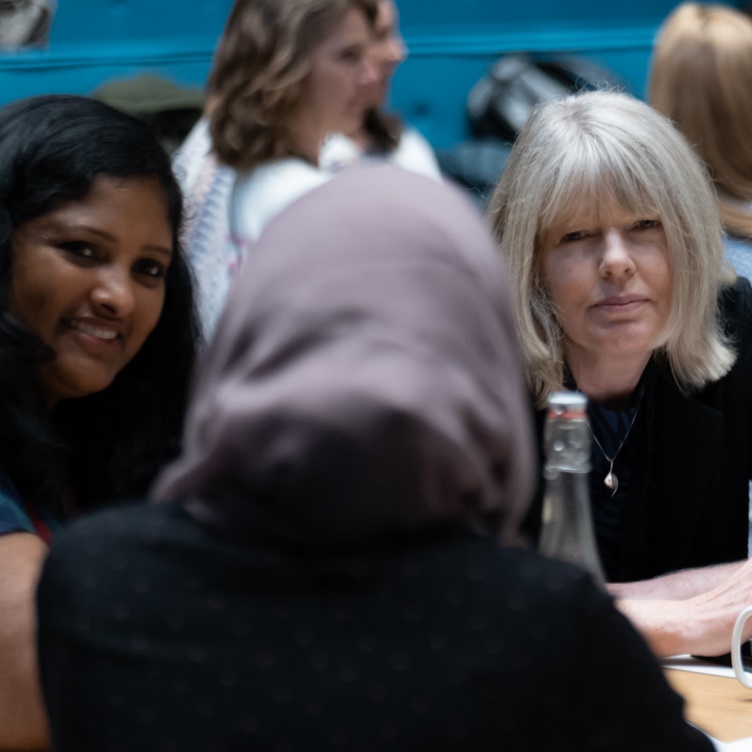 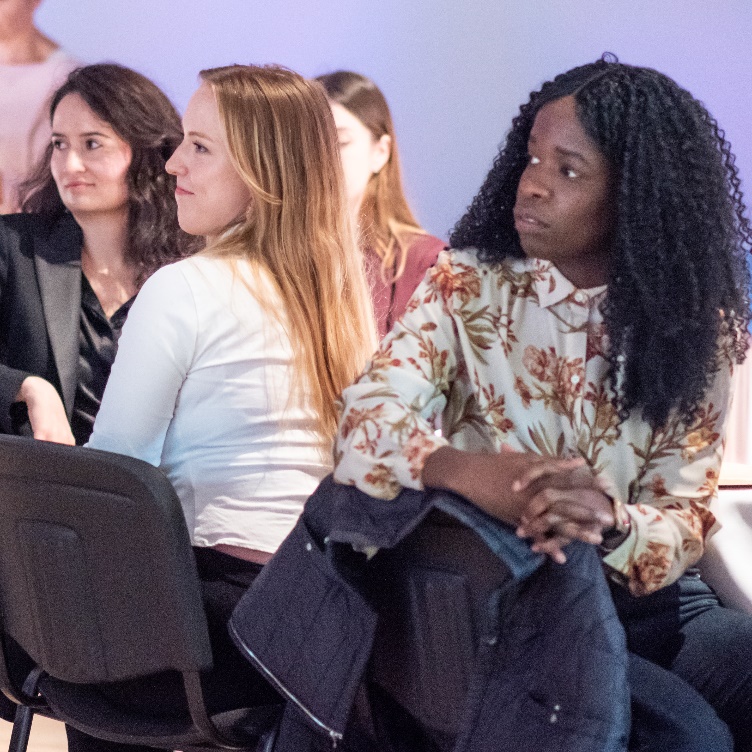 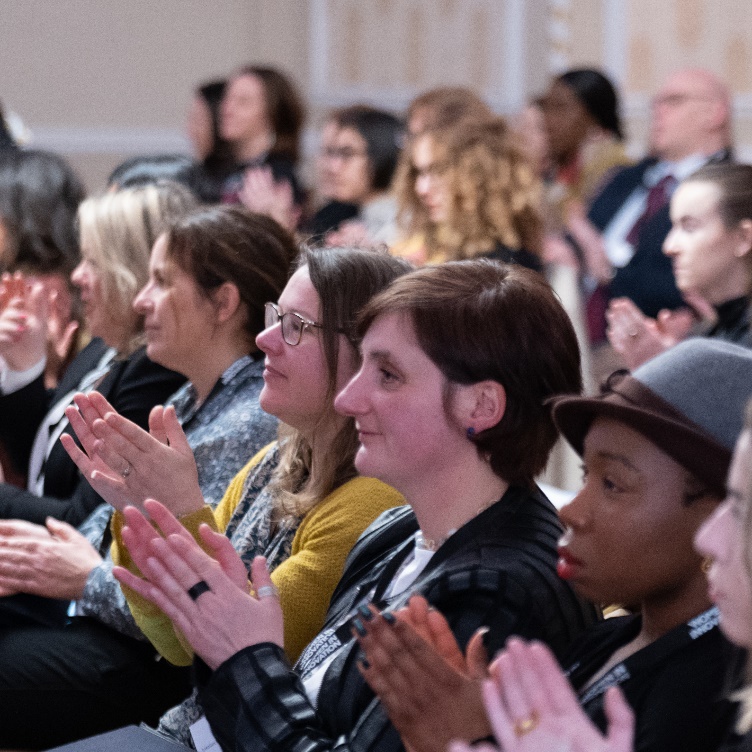 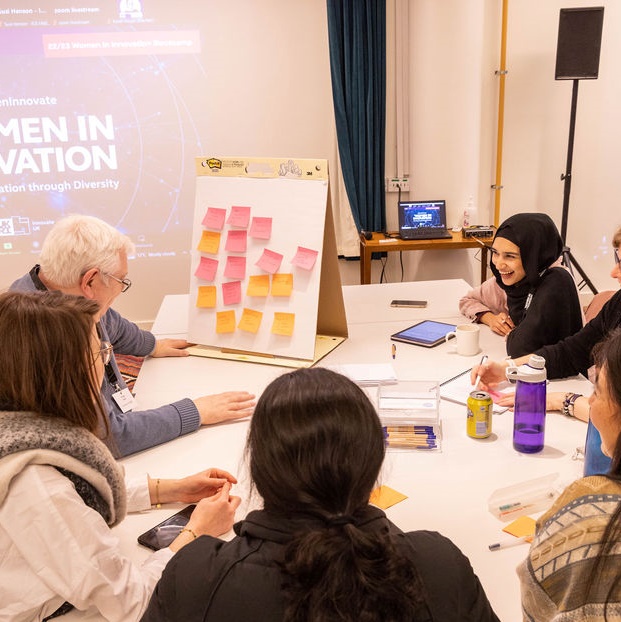 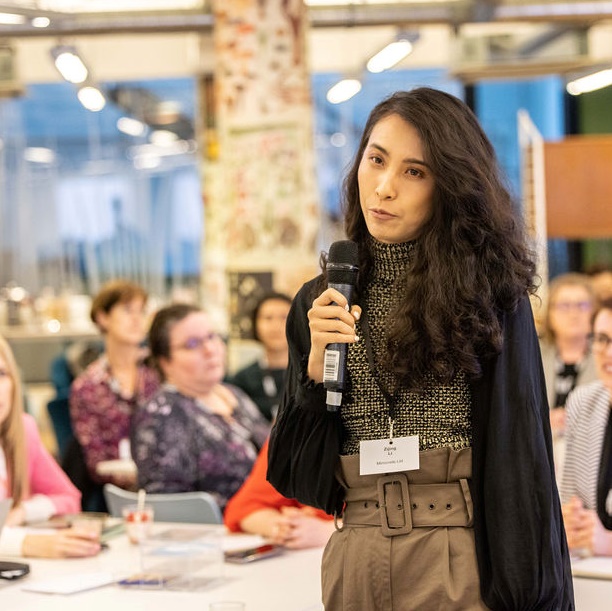 Women in Innovation Panel Discussion
Meet our Women in Innovation alumni
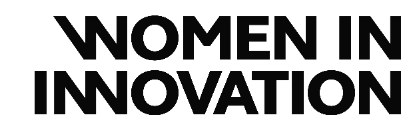 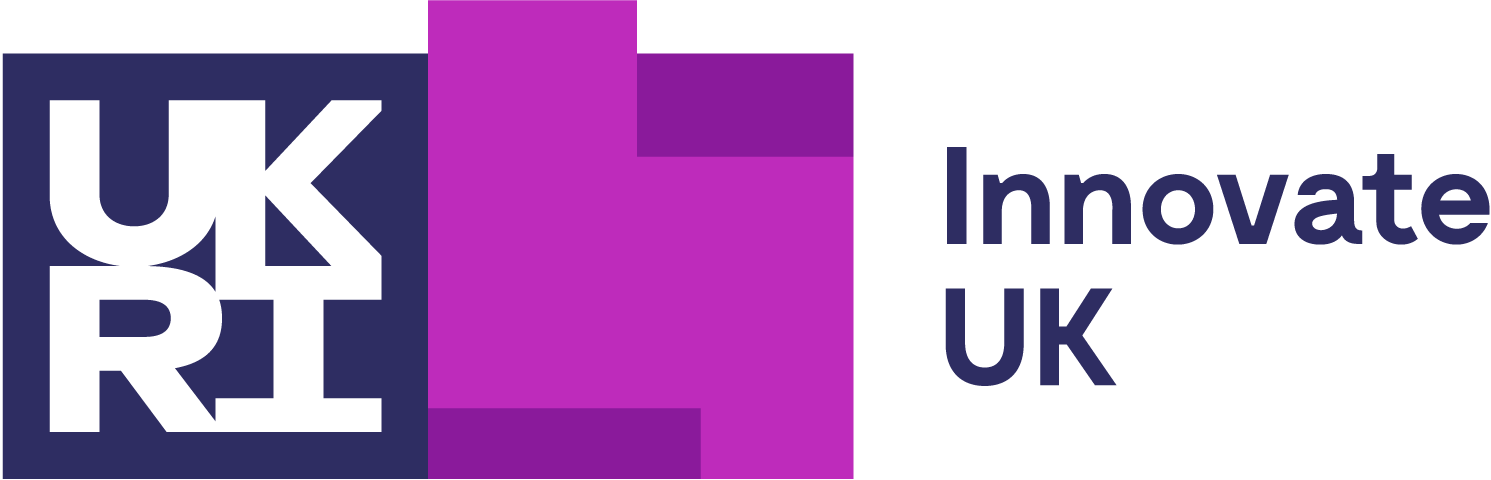 Meet the Women in Innovation Alumni
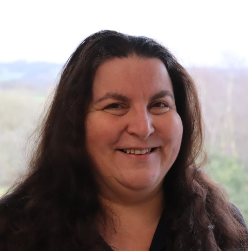 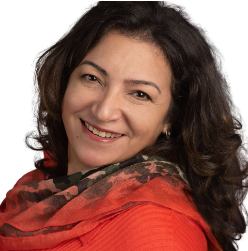 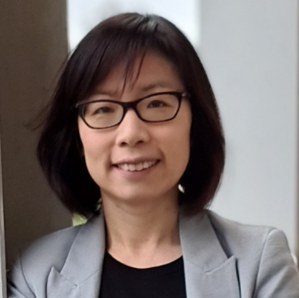 Helen Ma
Inas Ismail
Miriam Silver
BERRI
Anteam
Autsera
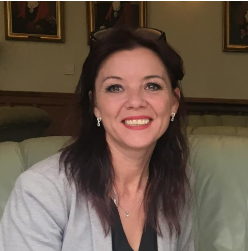 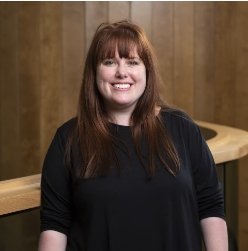 Charlotte Windebank
Lisa Edge
GB Shared Ltd
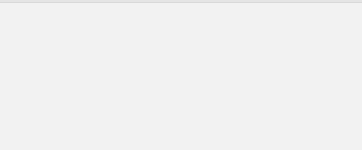 FIRST
You are First
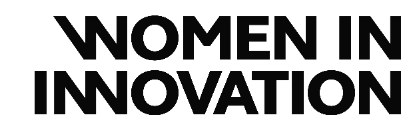 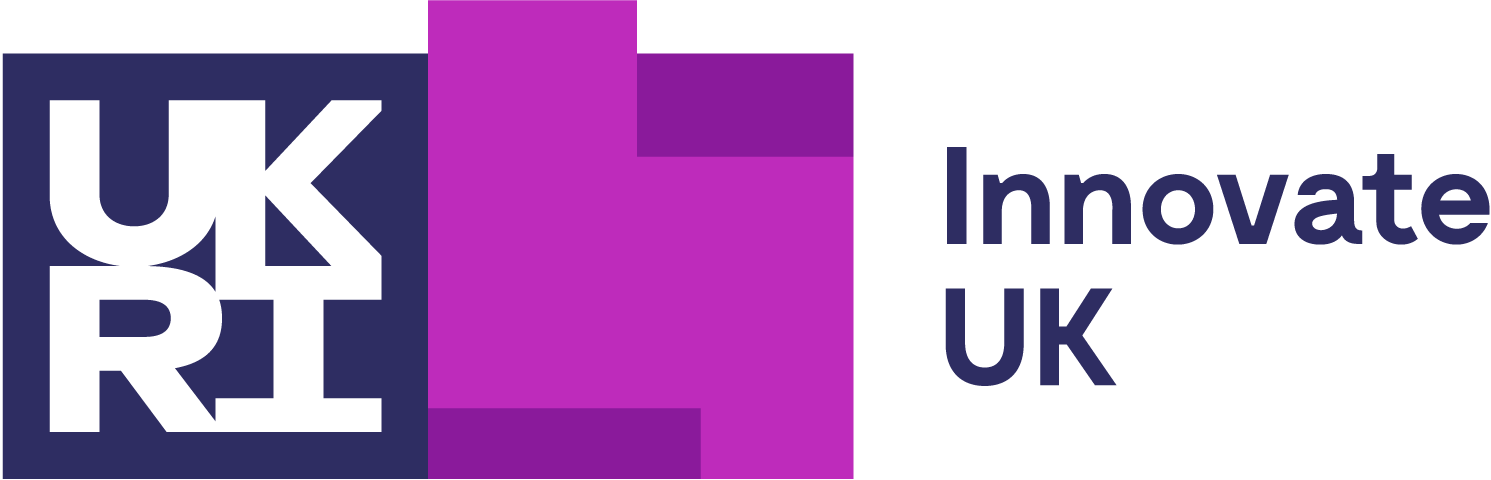 Final video submission top tips
1
3
4
2
5
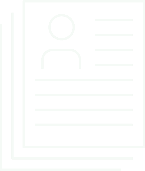 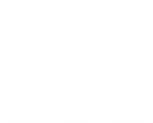 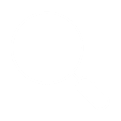 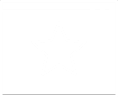 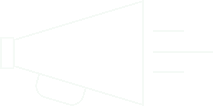 8
6
9
7
10
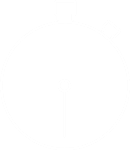 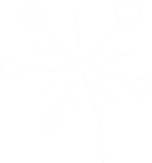 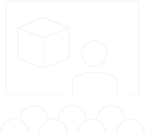 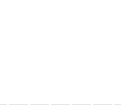 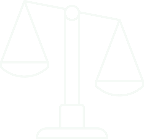 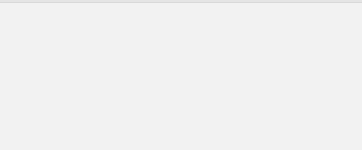 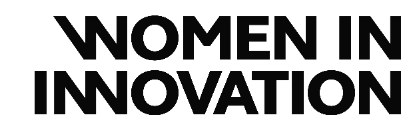 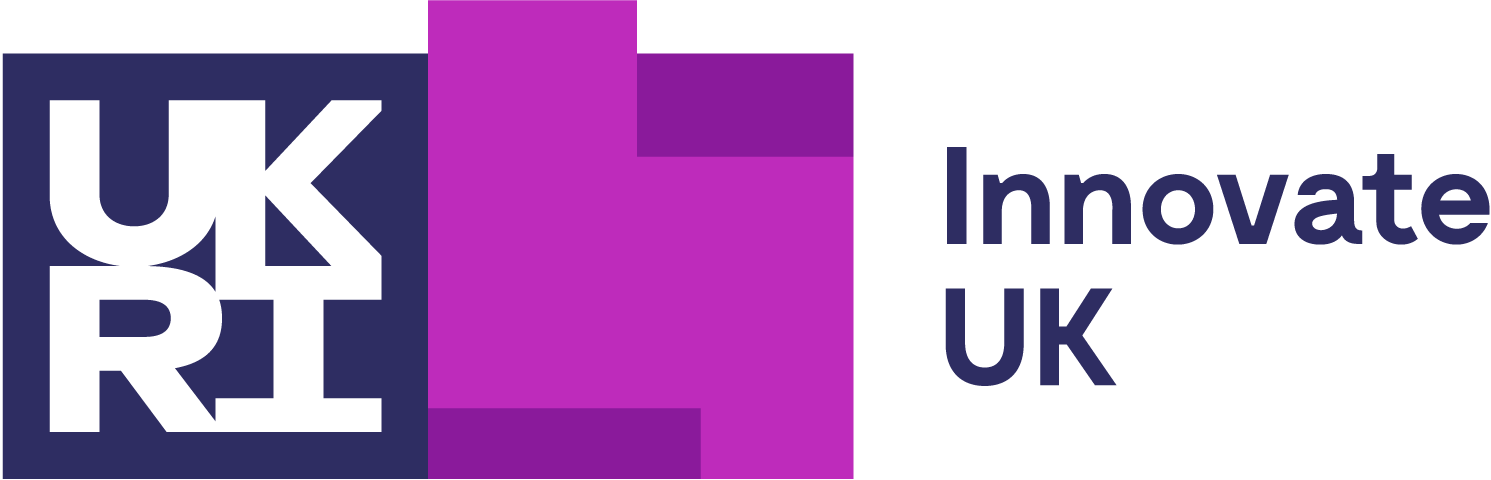 Applicant Support Sessions
Find out more and register for the support sessions here.
All sessions will be recorded and available online
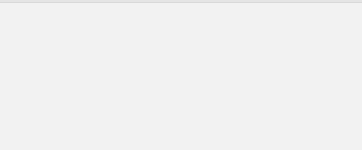 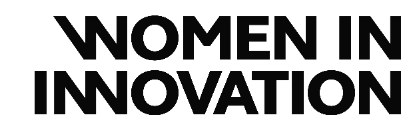 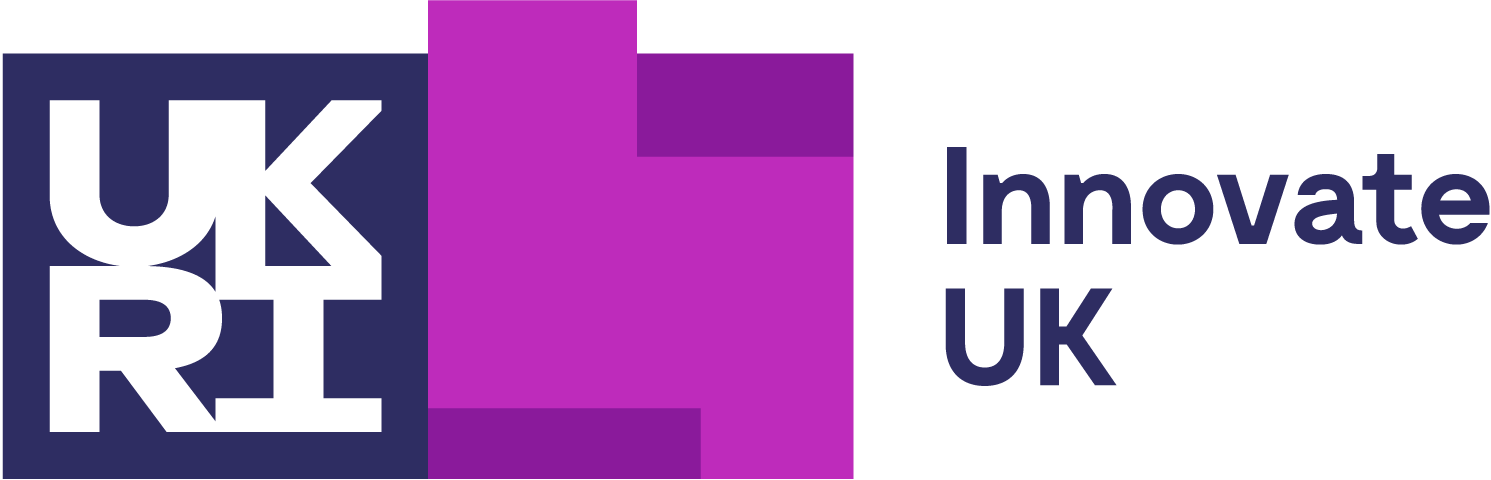 Contact
Customer Support Services
0300 321 4357 (Monday to Friday 9am-12pm and 2pm-5pm)
support@iuk.ukri.org
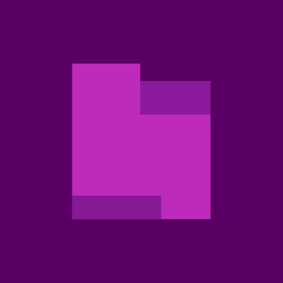 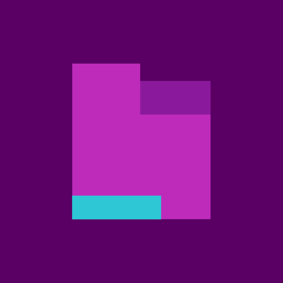 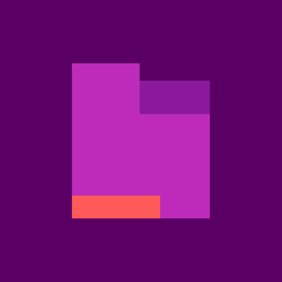 Innovate UKukri.org/councils/innovate-uk
Innovate UK 
Business Growth
innovateukedge.ukri.org
Innovate UK Business Connect iuk.ktn-uk.org
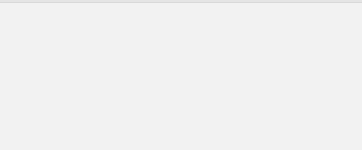 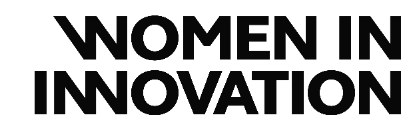 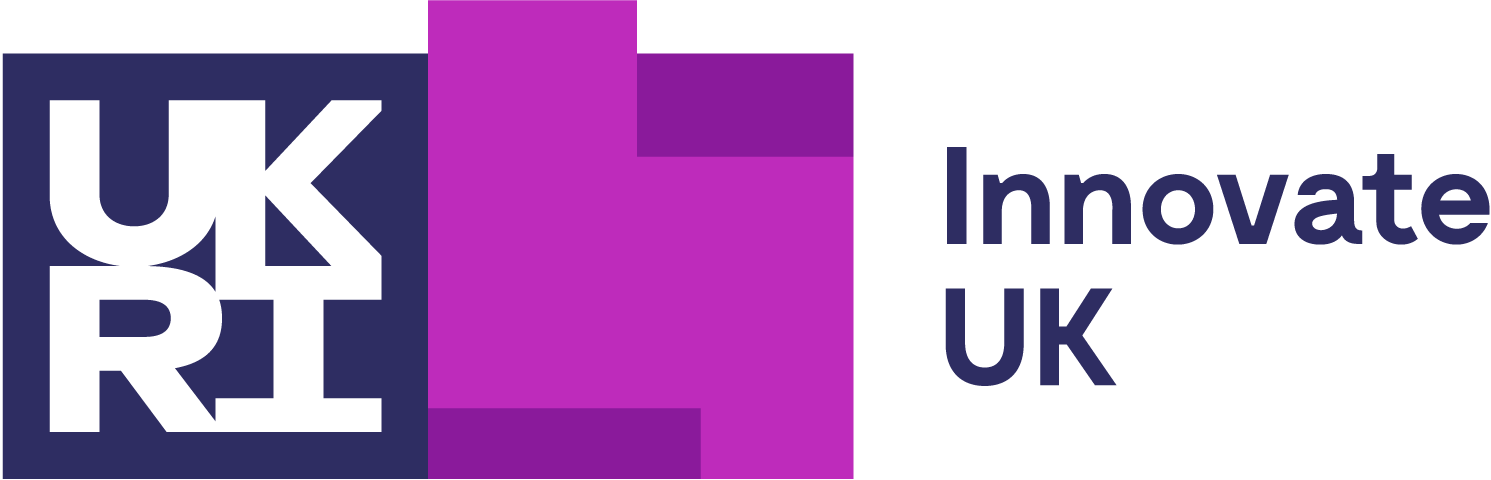 Thank You
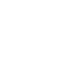 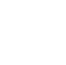 Innovate UK
@InnovateUK
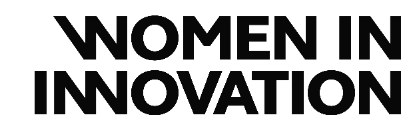 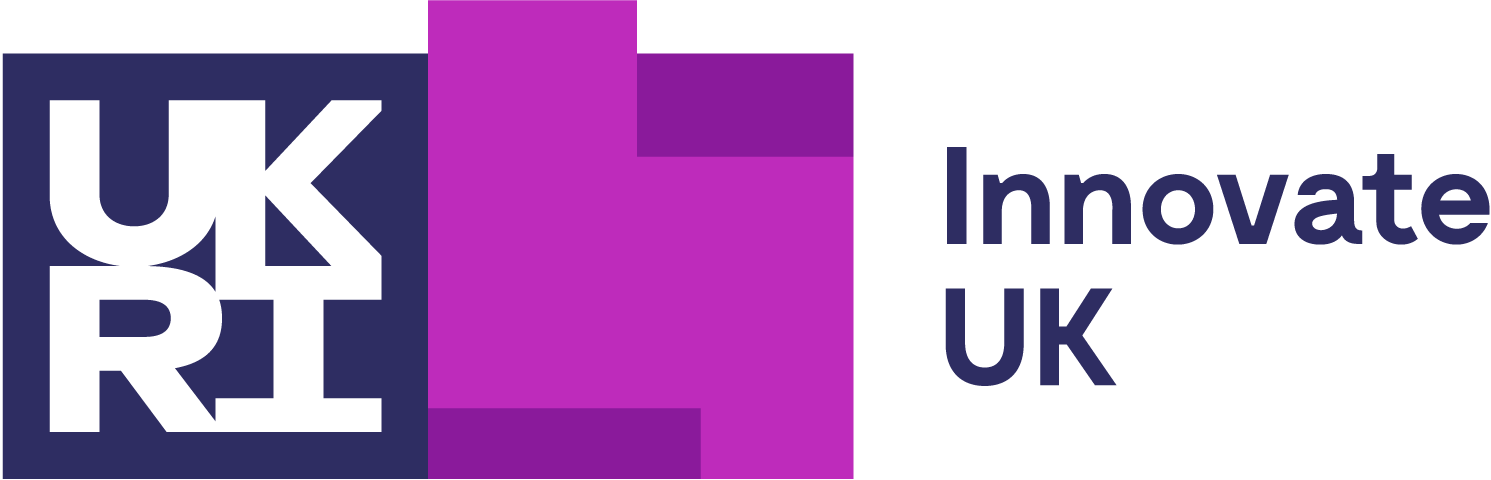 @weareinnovateuk
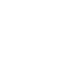 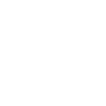 Innovate UK